Pre-submittal meeting
CITY OF PHOENIX
Water Services Department






 PVC-LINED CONCRETE SEWER PROGRAM
ENGINEERING SERVICES

PROJECT WS90500272
PROCUREPHX PRODUCT CATEGORY CODE: 925000000
RFx Number: 6000001708


February 7, 2025
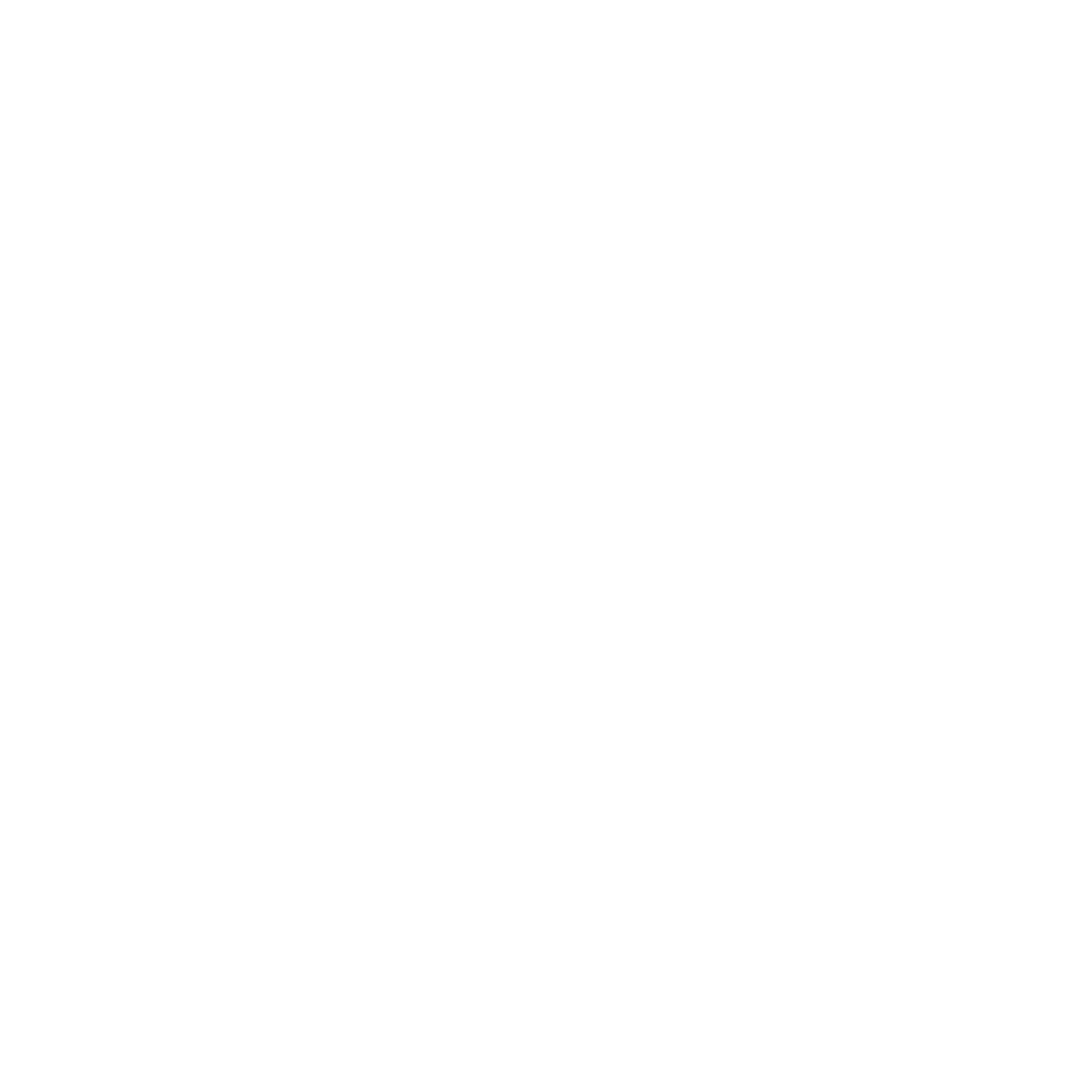 Julie B. Smith, Contracts Specialist II
Point of Contact for Submittals and RFQ Questions
Office of the City Engineer
Julie.b.smith@phoenix.gov   (602) 534-2418


Simon Amavisca, Senior Program Manager
Water Services Department
Welcome and Introductions
Agenda
To be added to the Attendance Sheet, send an email by 5:00 PM today to julie.b.smith@phoenix.gov with the following: 

Sign-in sheet and PowerPoint will be posted on City of Phoenix’s ProcurePHX system (RFx: 6000001708):
https://eprocurement.phoenix.gov/irj/portal
(or)
https://solicitations.phoenix.gov/

It is your responsibility as a RFQ holder to determine, prior to submittal, if any Notifications have been issued.

This is your ONLY opportunity to discuss this solicitation with City staff.
Meeting Overview
Project Description/Background
Existing 12-inch sewer in need of relief
19th Ave
23rd Ave
Sweetwater Ave
15th Ave
Scope of work
Scope of work  Con’t
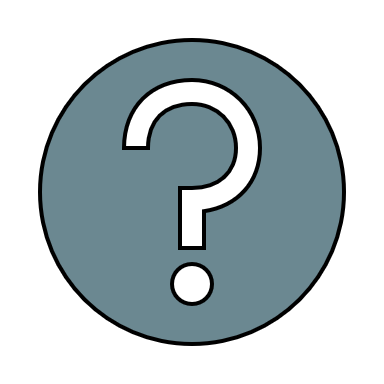 QUESTIONS
for the project manager
SOQ Evaluation Criteria
The selection of the Consultant will be based on the following qualifications:
Design Experience of the Prime Firm					 		(max. 150 pts) 
Construction Administration and Inspection Experience of the Prime Firm 			(max. 150 pts) 
Design Experience of the Key Personnel and Subconsultants 				(max. 125 pts) 
CA&I Experience of Key Personnel and Subconsultants 					(max. 125 pts) 
Project Understanding and Approach							 (max. 300 pts) 
Staffing Information for Key Personnel 							(max. 150 pts)
Reference Check									(max. 21 pts.*) 

*These points are in addition to the 1,000 points for the SOQ. 

Maximum number of points is 1,000
Provide responses in the order listed in the RFQ
Be complete, be concise
SUBMITTAL REQUIREMENTS
MAXIMUM pages permitted is
12 pages 
The following will NOT be counted in the max page count:
Front and back covers
Information Sheet
Table of Contents
Grounds for disqualification:
Failure to submit electronically email to julie.b.smith@phoenix.gov by the due date and time
Submit under the wrong RFx number
Violating “Contact with City Employees” policy
[Speaker Notes: Disqualifications: If this procurement is discussed with any City employees other than myself. If you’re currently working on a City Project, you may not discuss this procurement with staff that you’re working with.

We do not want to see a cover letter, it could potentially count as ratable criteria, when I receive the SOQ’s, I’ll be looking to make sure there is no ratable criteria, if anything is counted as ratable criteria on cover letter or tabs, I will be taking out pages from the back of the SOQ.

Express, to get their SOQ’s in prior to cut off, there will be a lot of firms submitting, if you wait to the last minute and there is an issue, the system will stop accepting any submittals at 12pm on the dot. So, make sure to submit them prior or as early as you can in order to make the deadline.]
SELECTION PROCESS
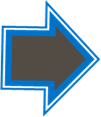 Important Dates: Selection Schedule